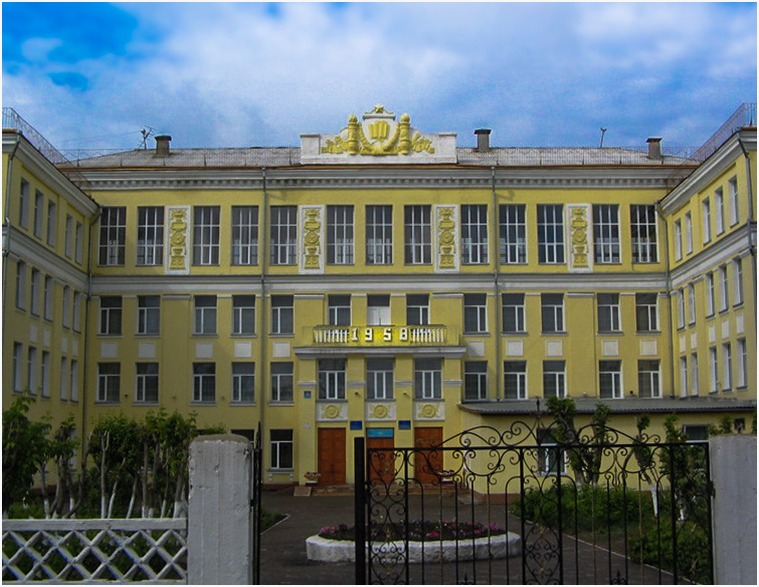 КГУ «ОШ №16» отдела образования 
г. Сарани управления образования Карагандинской области
Правила оказания государственной услуги "Предоставление бесплатного и льготного питания отдельным категориям обучающихся и воспитанников в общеобразовательных школах"
Правила оказания государственной услуги утверждены приказом 
Министра образования и науки Республики Казахстан 24 апреля 2020 года № 158
Обращатся в уголки самообслуживания  КГУ «ОШ №16» отдела образования г. Сарани управления образования Карагандинской области (ул. Космическая 11 )
Телефон для справок  8(72137) 5-50-27
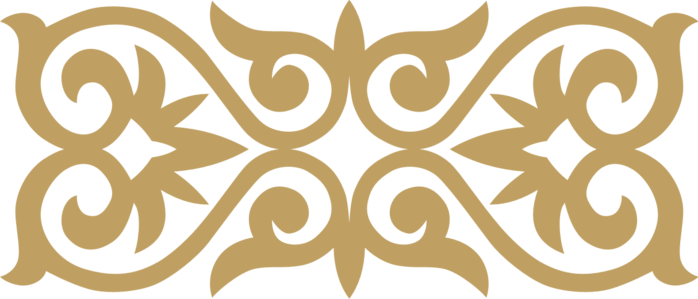 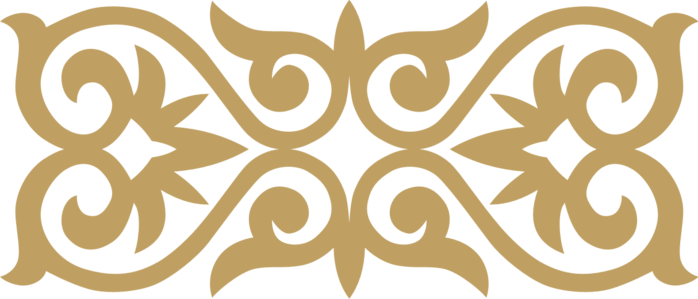 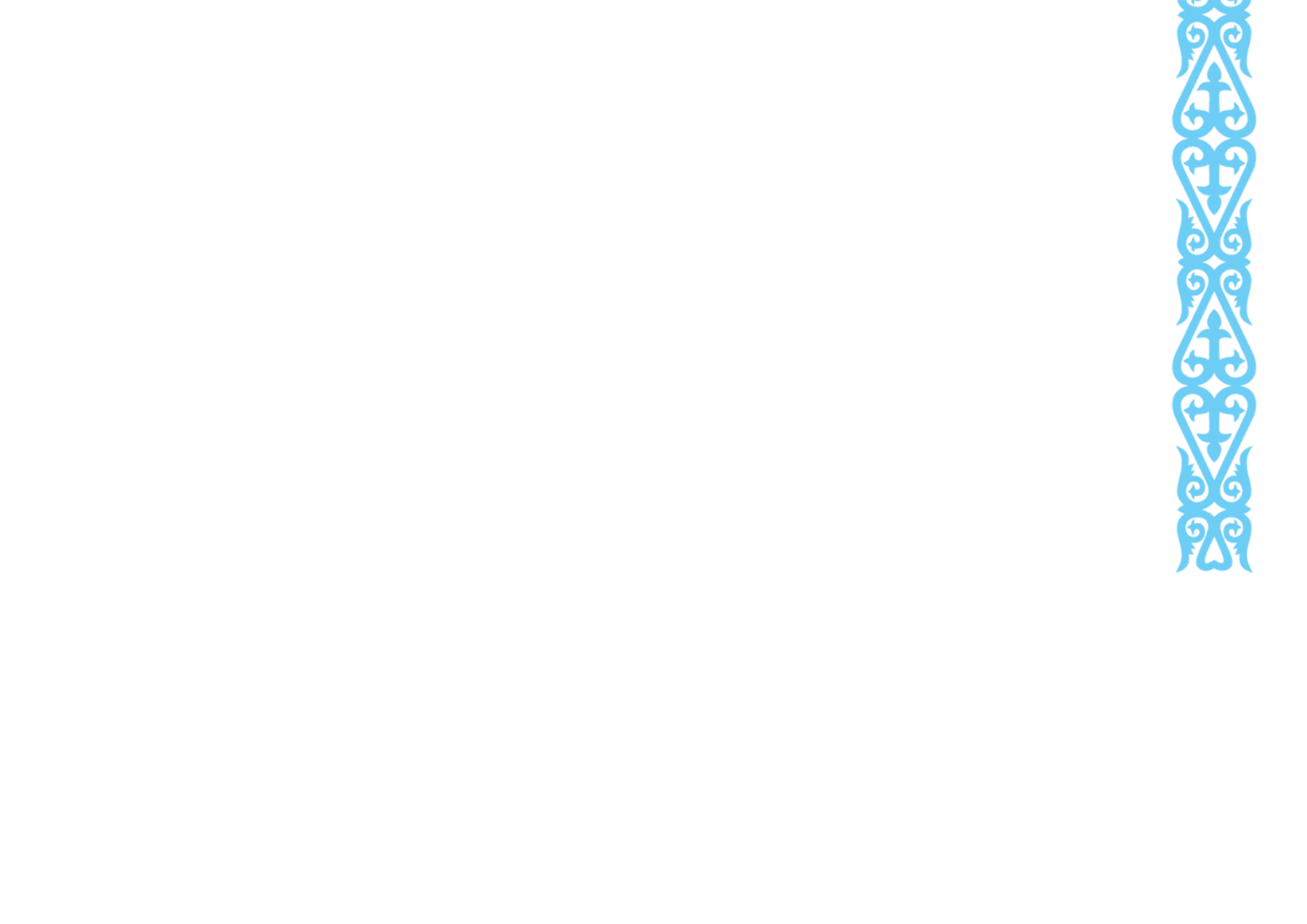 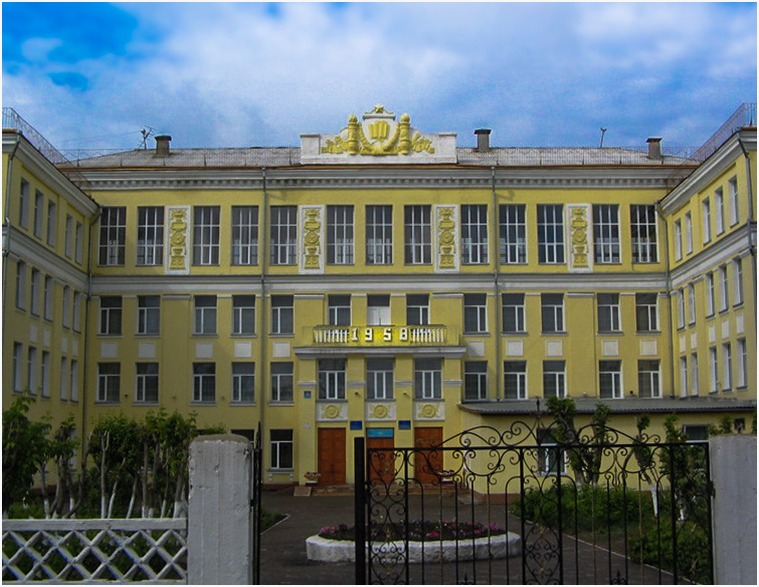 Қарағанды облысы білім басқармасының 
ЖББ №16 коммуналдық мемлекеттік мекемесі
"Жалпы білім беретін мектептердегі білім алушылар мен тәрбиеленушілердің жекелеген санаттарына тегін және жеңілдетілген тамақтандыруды ұсыну" мемлекеттік қызмет көрсетуге
қойылатын негізгі талаптардың тізбесі
Мемлекеттік қызмет көрсету қағидалары Қазақстан РеспубликасыБілім және ғылым министрінің 2020 жылғы 24 сәуірдегі № 158 бұйрықпен бекітілді
Қарағанды облысы білім басқармасының ЖББ №16
(ул. Космическая 11 ) 
Анықтама телефоны   8 (72137) 5-50-27
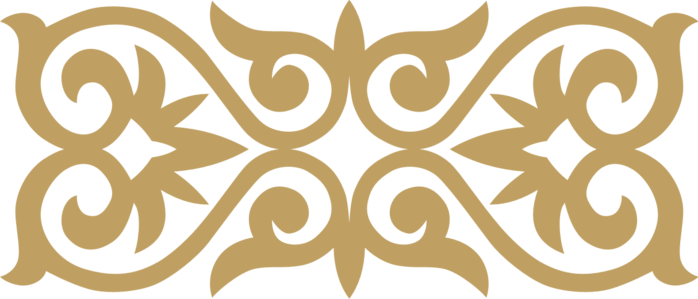 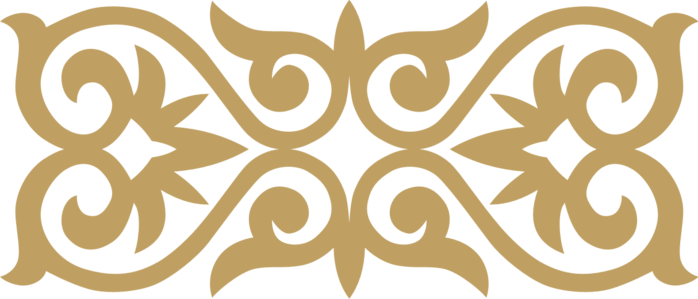 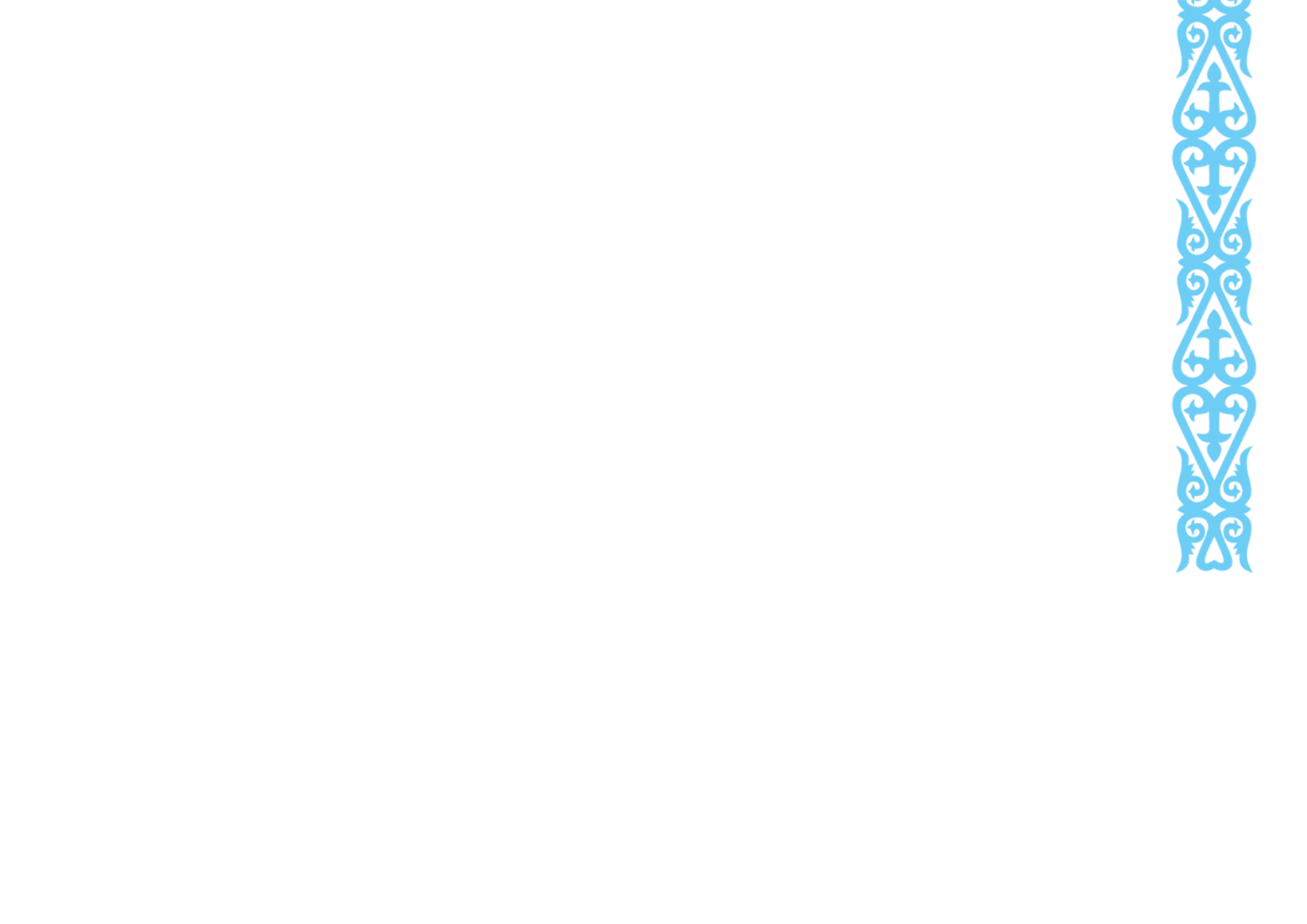 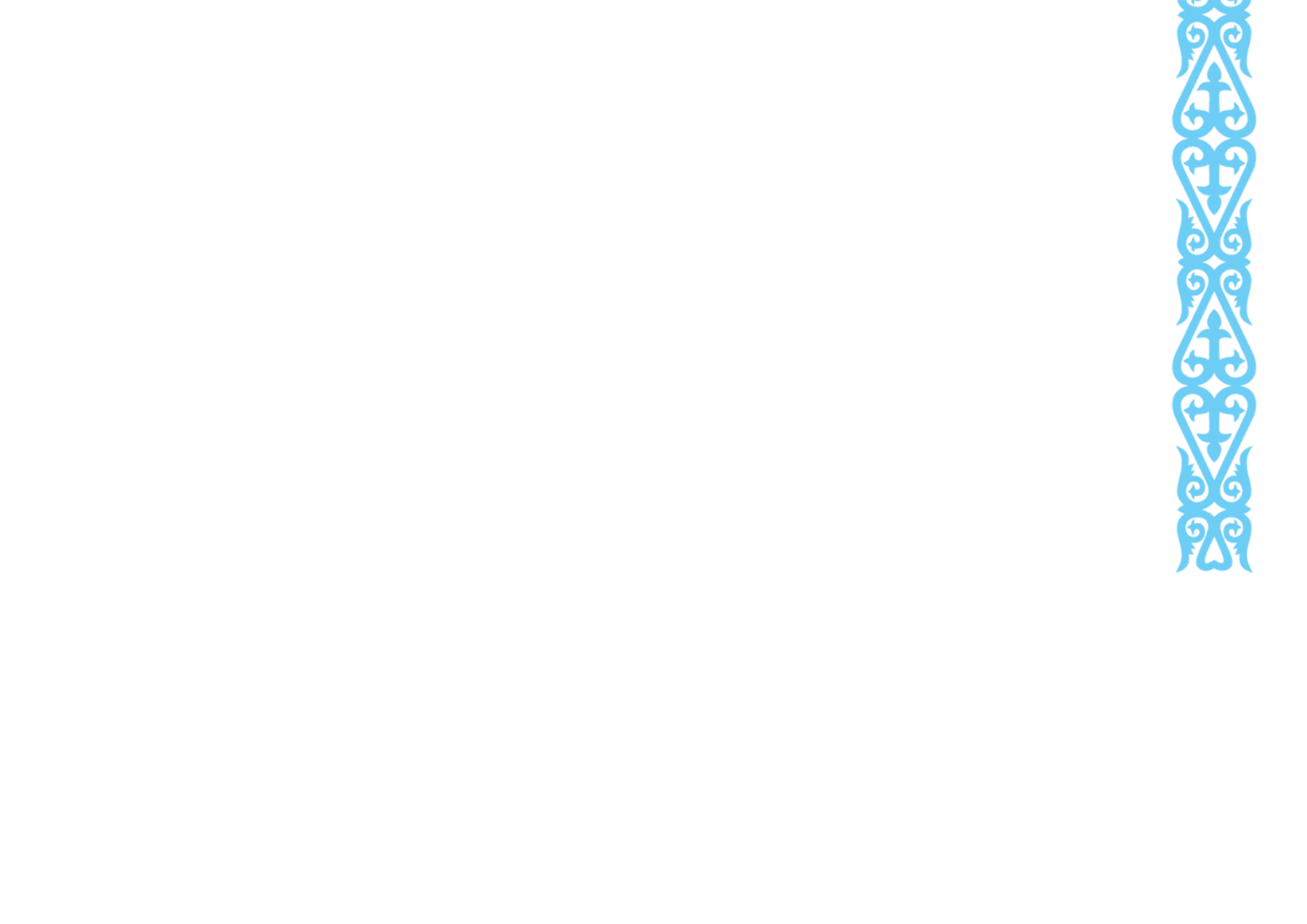